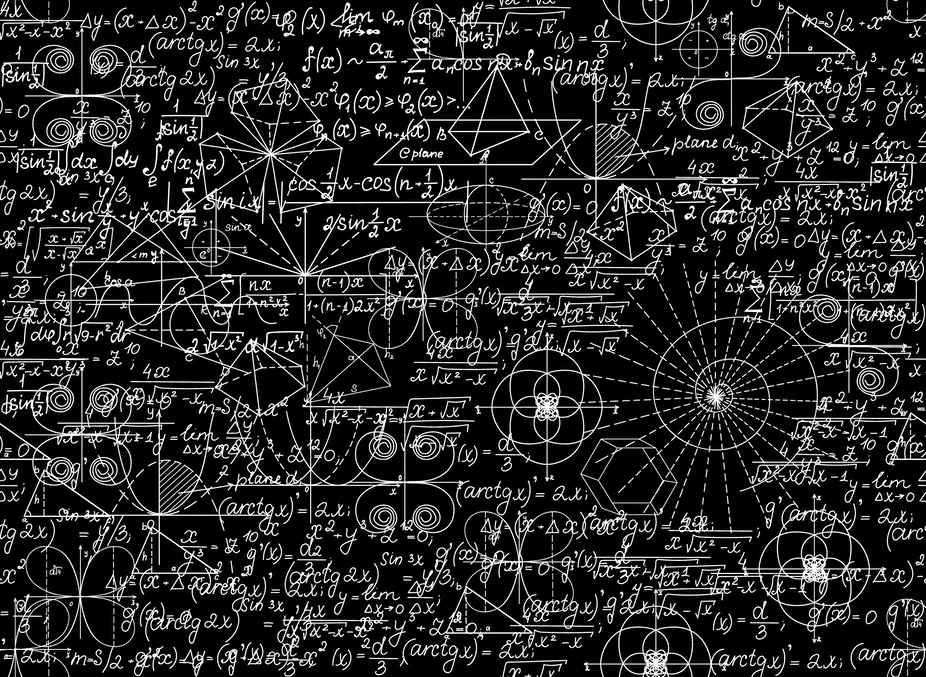 Математиката како дел од нашиот живот
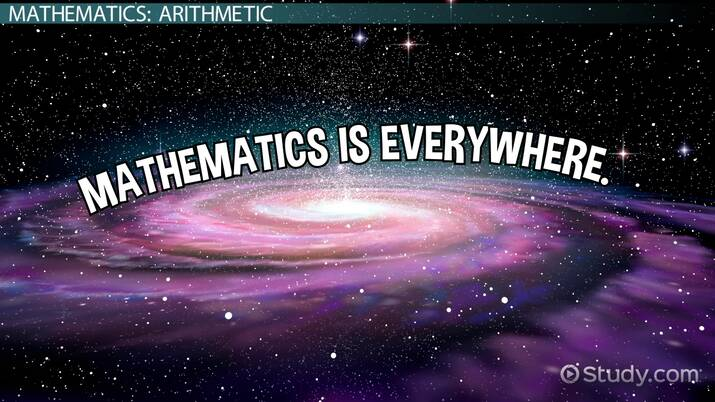 Зошто е важна математиката?
Математиката може да се каже дека е коренот на сѐ она што постои. 
Најпрвин, ја користиме за сите други науки:
физика (при пресметување величини)
хемија (број на атоми/молекули, израмнување равенки...)
биологијата (формата на растението, бројот на калории на 100 ml, истражувања и статистики...). 
Потоа, ја користиме и во секојдневието, на пример броење колкава маса на овошје ни треба за да зготвиме нешто.
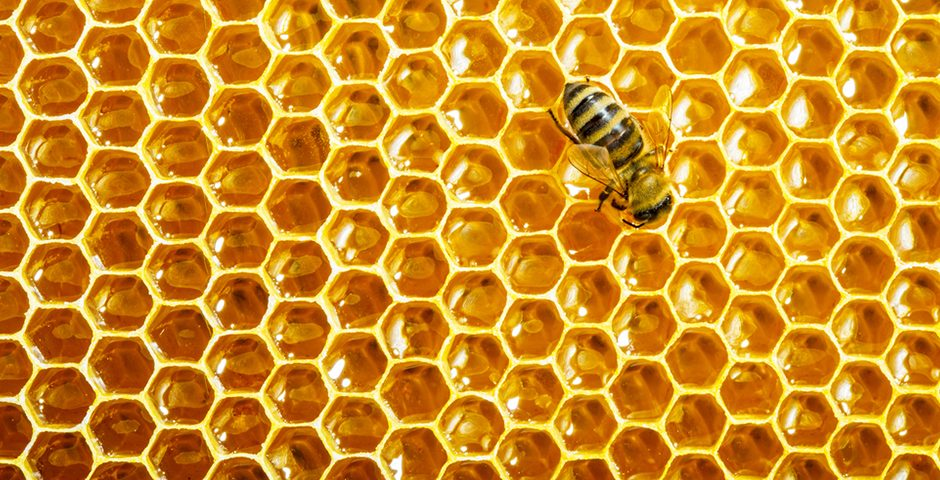 Каде може да ја забележиме математиката во природата?
Примери за математиката во природата се количеството на вода кое му е потребно на растението, аголот и местото каде треба да го ставиме растението за да добие доволно сончева енергија, колку хектари дрва ќе произведат одредена количина на кислород, и др. 
Покрај употребата за пресметување, може да ја сретнеме и геометријата. Природата е чудесна, и може да се најдат најразлични 3Д и 2Д форми, како на пример шестаголникот кај саќето.
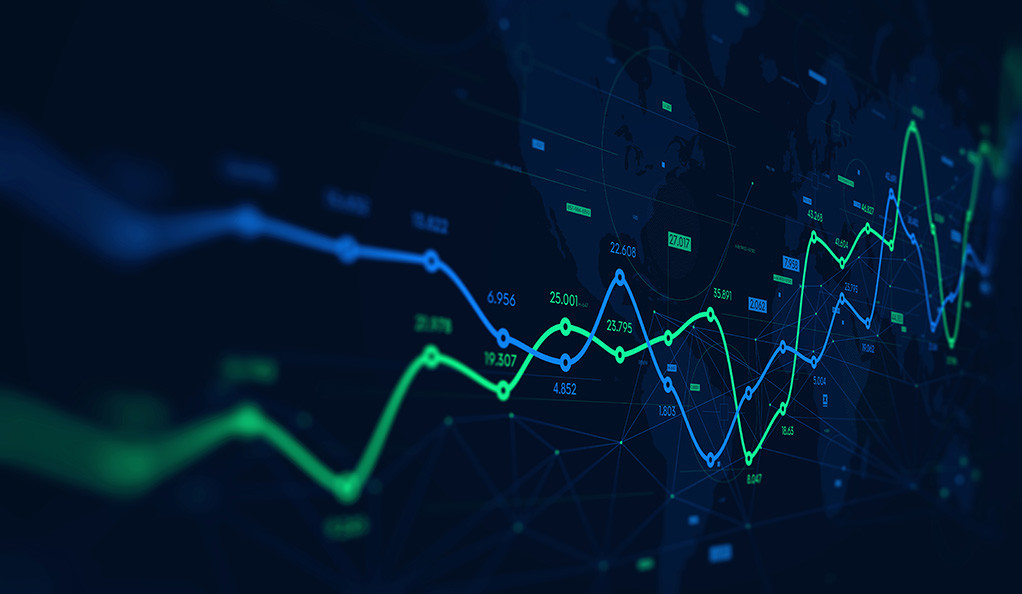 Математиката во општествените науки
Математиката има голема примена во економијата.
Банкарство - пресметување на камати, планирање, оптимизација
Макроекономија - планирање на буџетите на државите 
Микроекономија - анализи на понудата и побарувачката на производите
Исто така се применува во географијата.
Анализа на демографски промени
Размер за изработка на мапи
Местоположба и површини
Интересни цитати
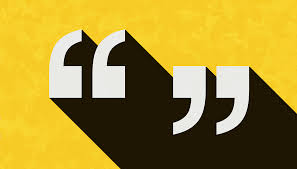 „Математиката е најубавата и најмоќната креација на човековиот дух.“
Стефан Банах
„Математиката е јазикот со кој бог го напишал универзумот.“
Галилео Галилеј
„Без математиката не можеме да направиме ништо. Сѐ околу нас е математика. Сѐ околу нас се броеви.“
Шакунтала Деви
Ви благодарам на вниманието
Изработил: Андон Мишев